Good __________!
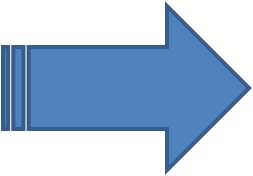 Traffic Rules
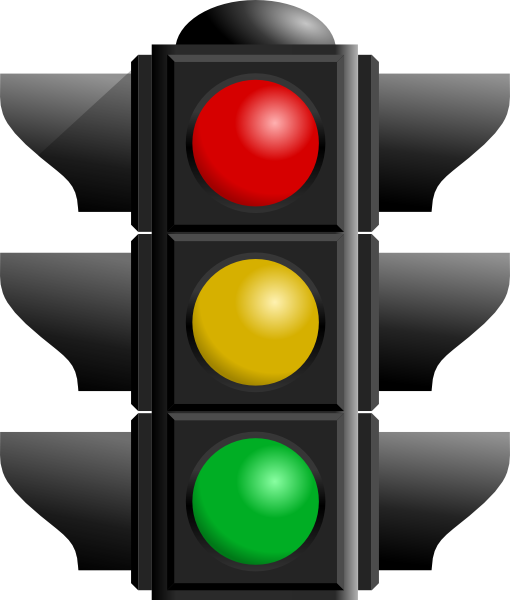 NEXT
Stop
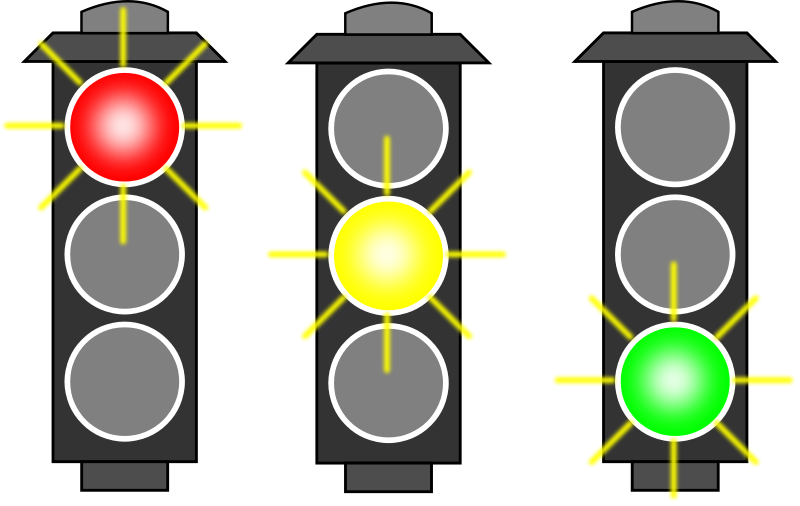 NEXT
Wait
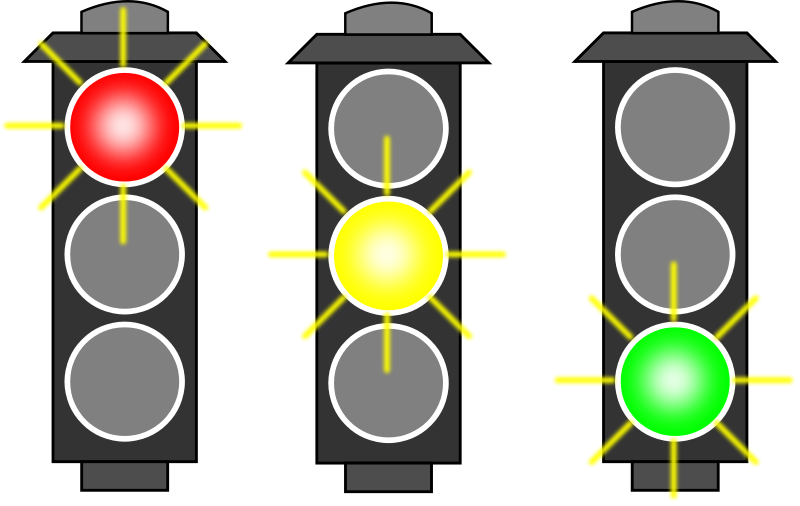 NEXT
Go
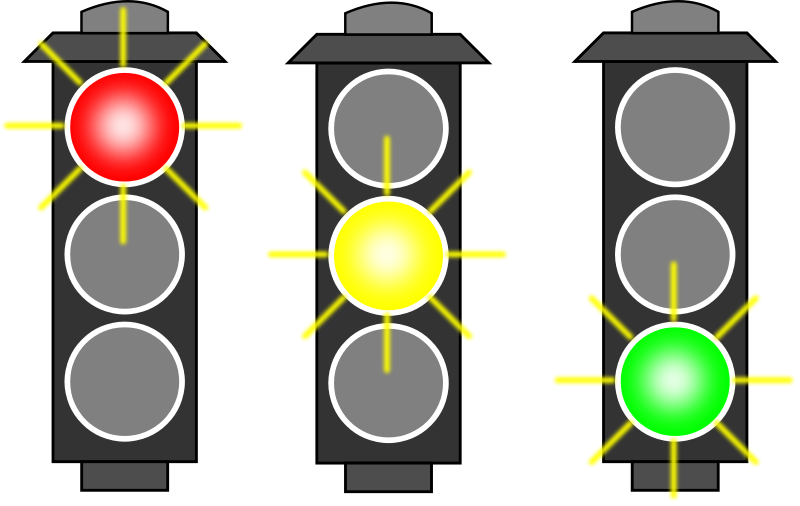 NEXT
Let’s…
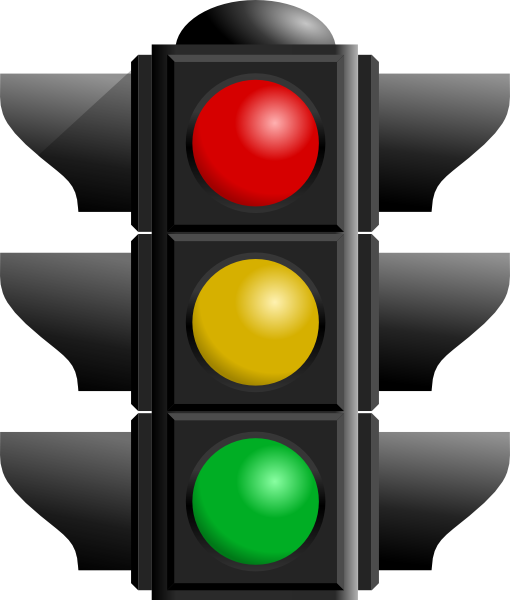 Stop
Wait
Go
NEXT
NEXT
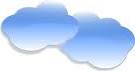 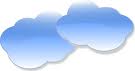 Traffic Rules
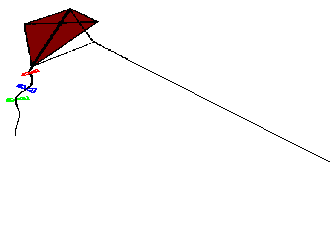 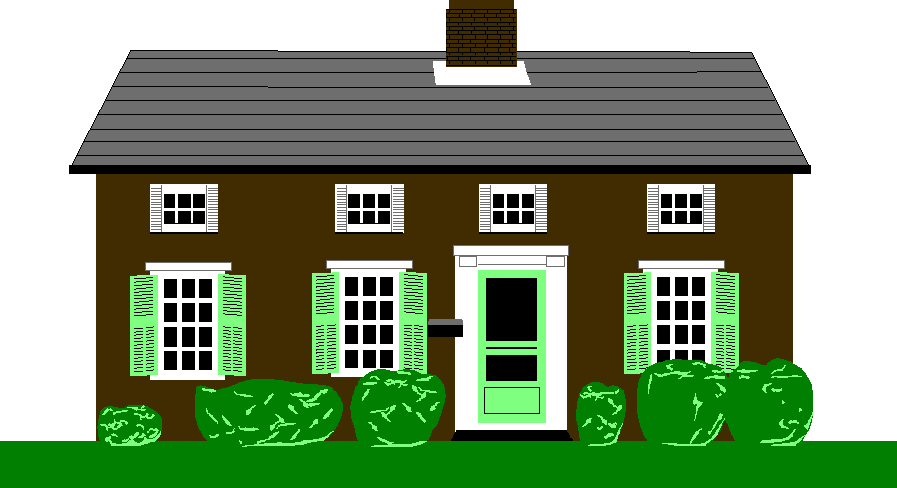 The light is red.Stop!
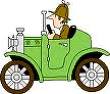 NEXT
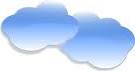 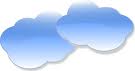 Traffic Rules
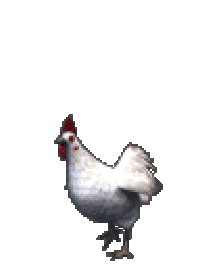 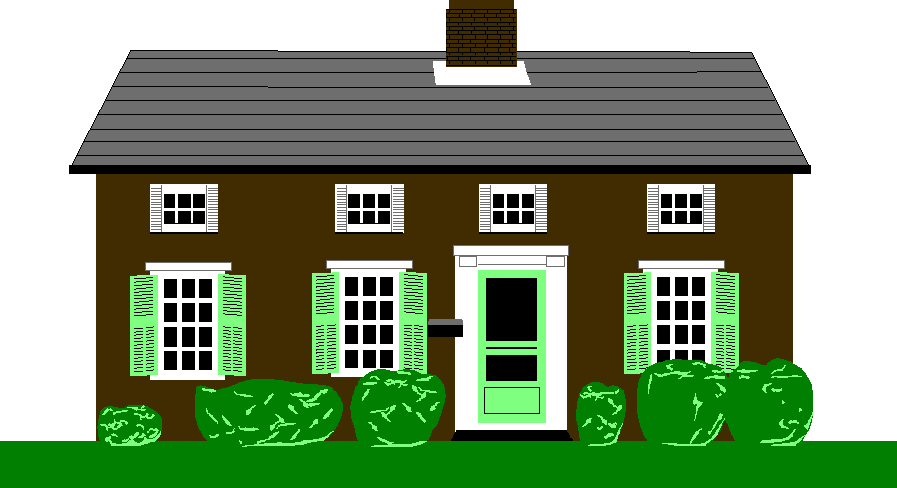 The light is yellow.Wait!
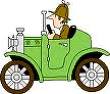 NEXT
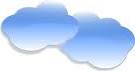 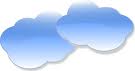 Traffic Rules
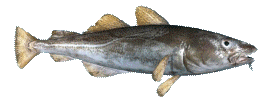 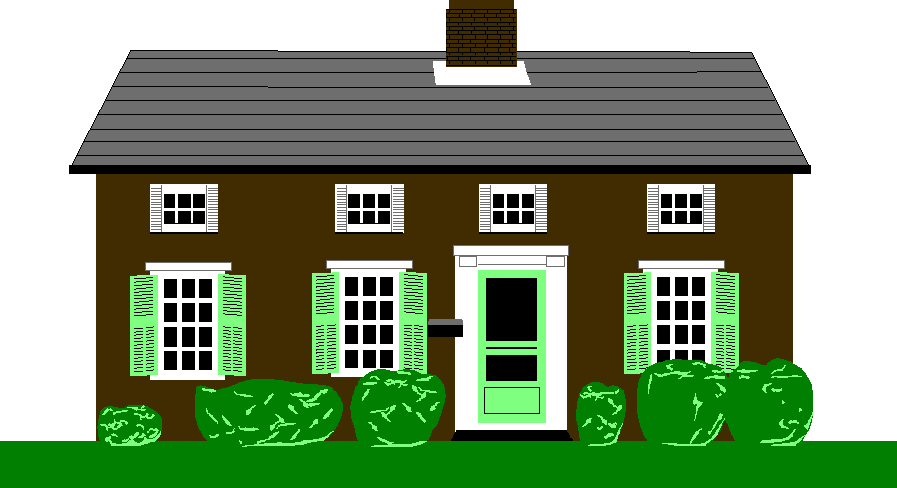 The light is green.Go!
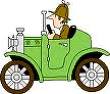 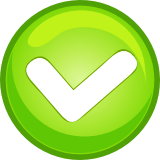 1. Stop
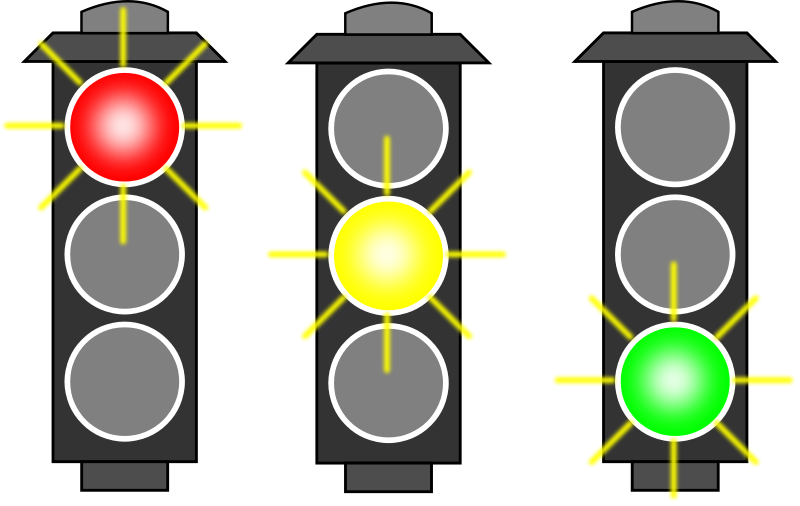 Stop
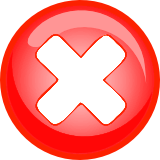 2. Wait
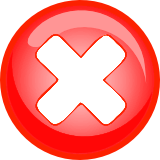 3. Go
NEXT
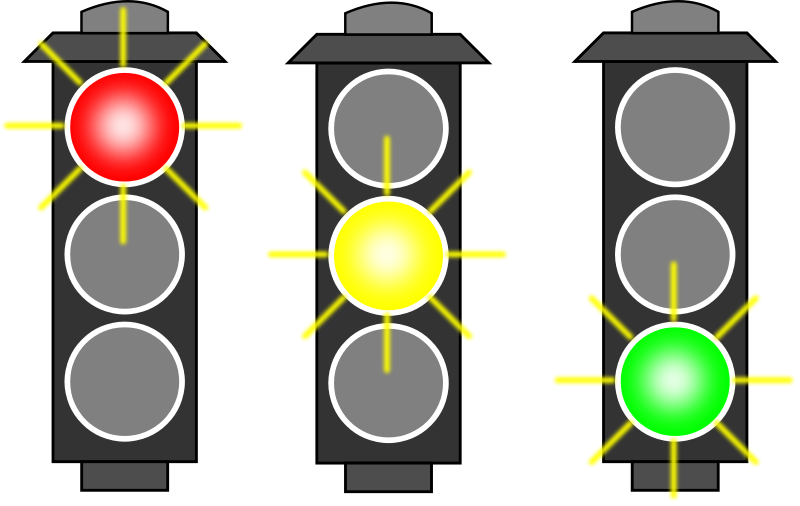 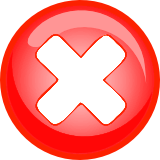 1. Stop
Wait
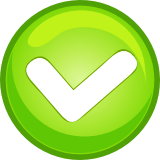 2. Wait
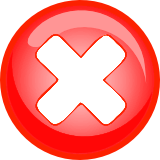 3. Go
NEXT
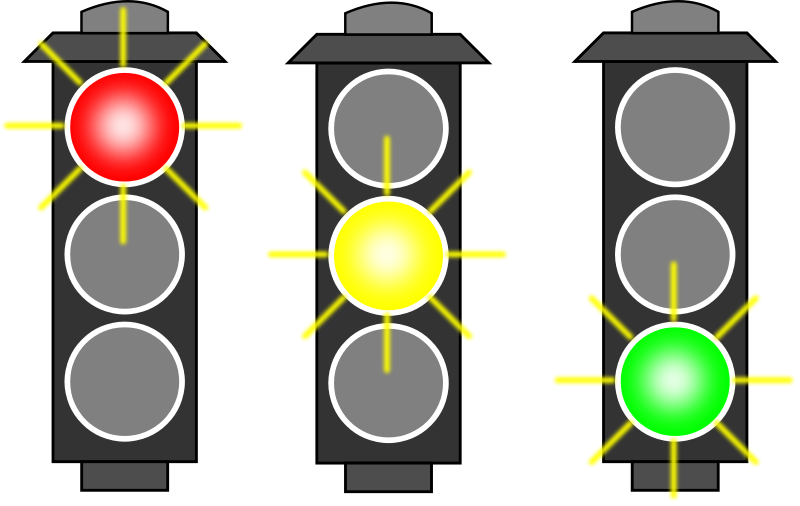 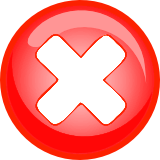 Go
1. Stop
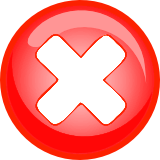 2. Wait
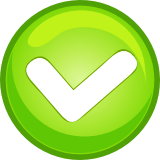 3. Go
NEXT
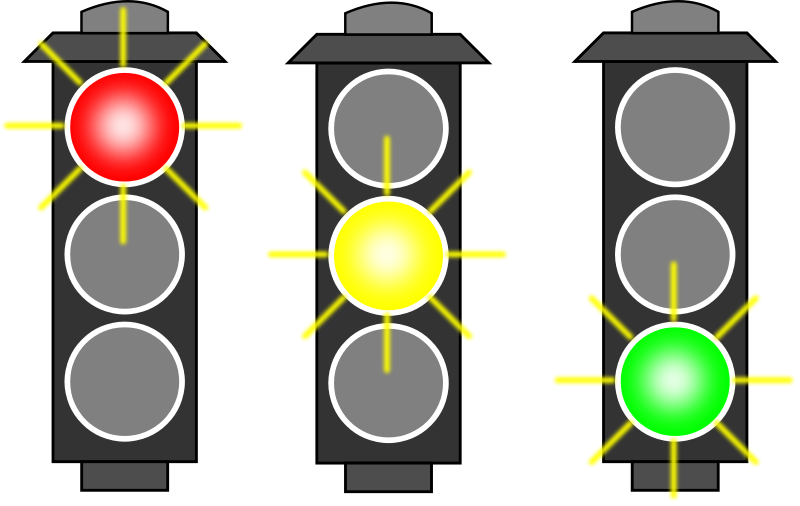 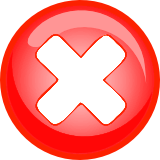 1. Stop
Wait
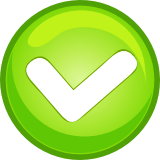 2. Wait
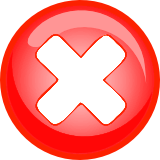 3. Go
NEXT
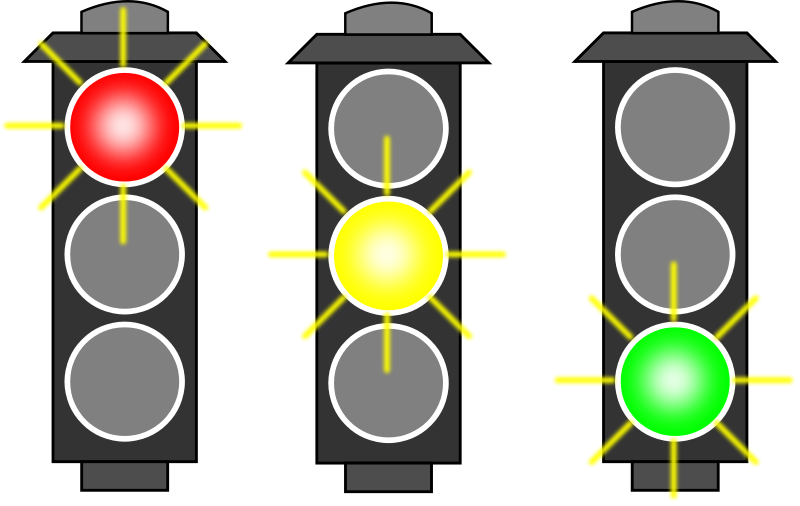 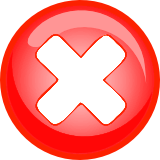 Go
1. Stop
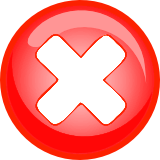 2. Wait
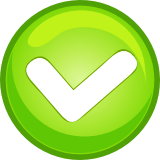 3. Go
NEXT
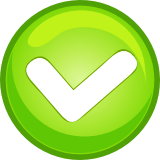 1. Stop
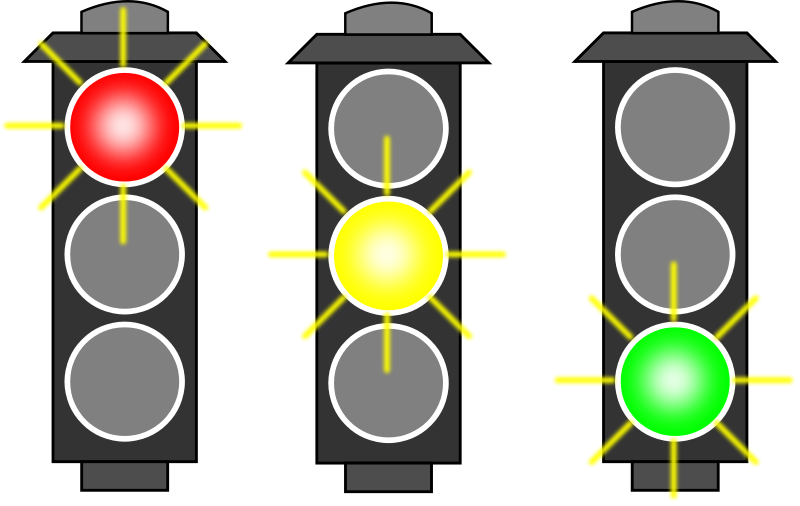 Stop
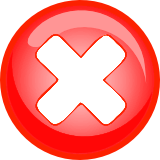 2. Wait
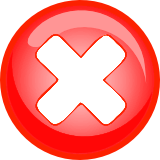 3. Go
NEXT
NEXT
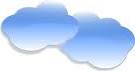 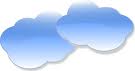 Let’s singRed Says STOP - kiboomershttps://www.youtube.com/watch?v=Ow1i916uYYU
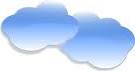 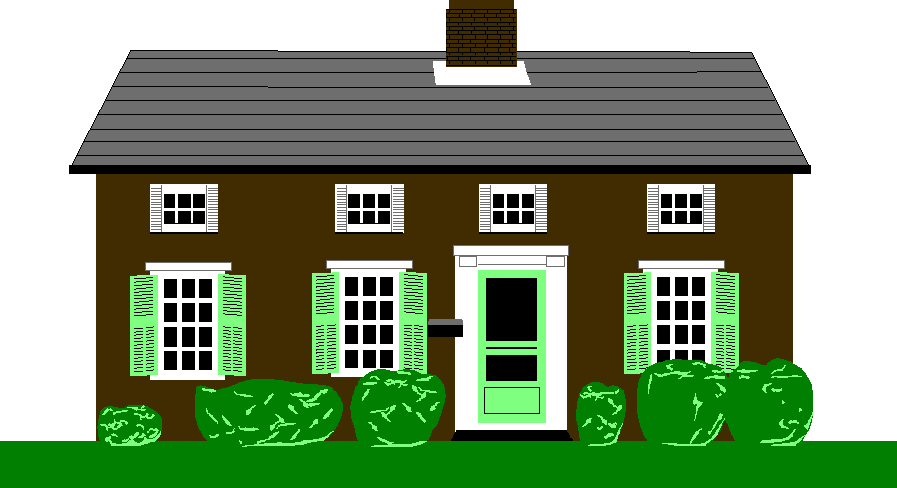 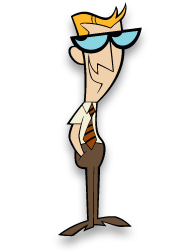 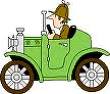 NEXT
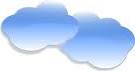 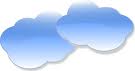 Traffic Rules
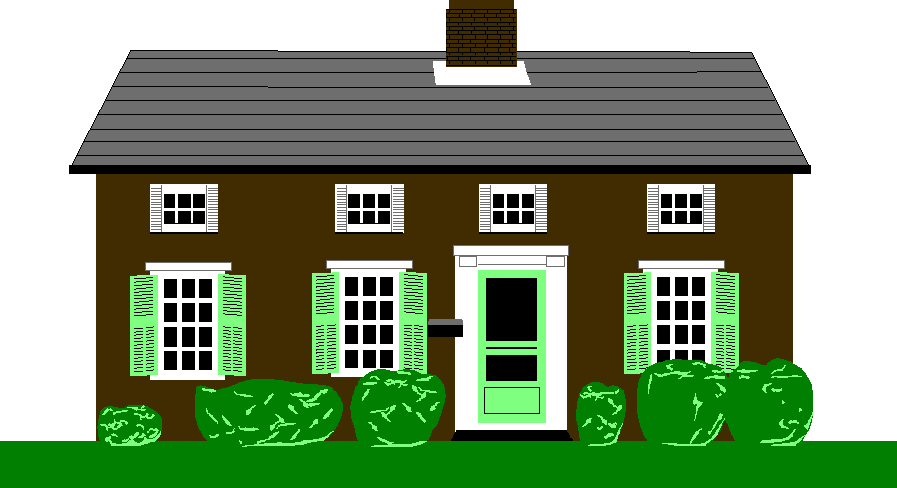 Look at the light.
It’s red. Let’s stop...
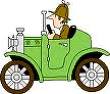 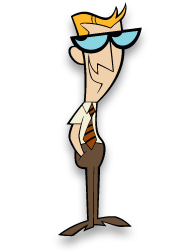 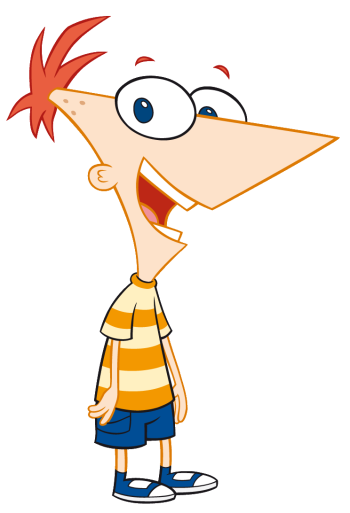 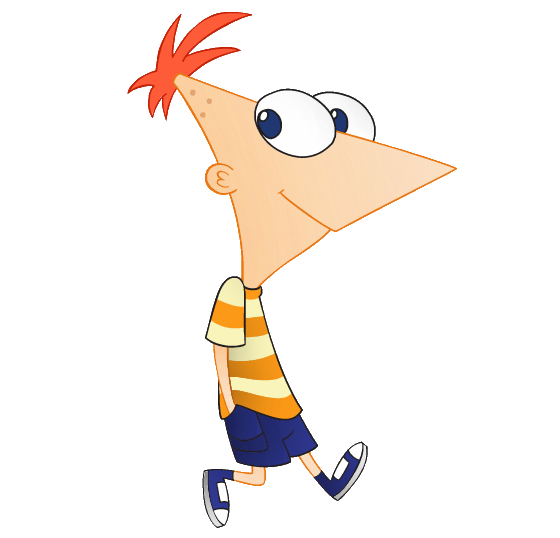 NEXT
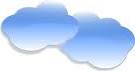 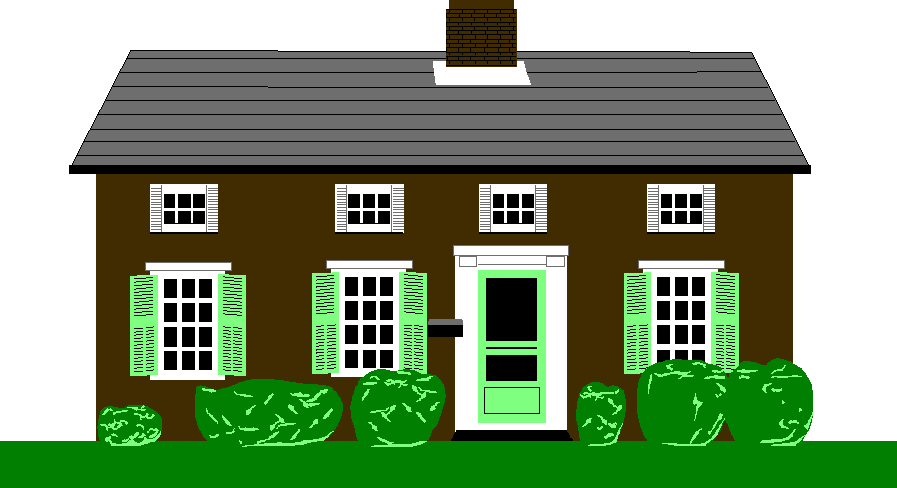 Stop by the road.
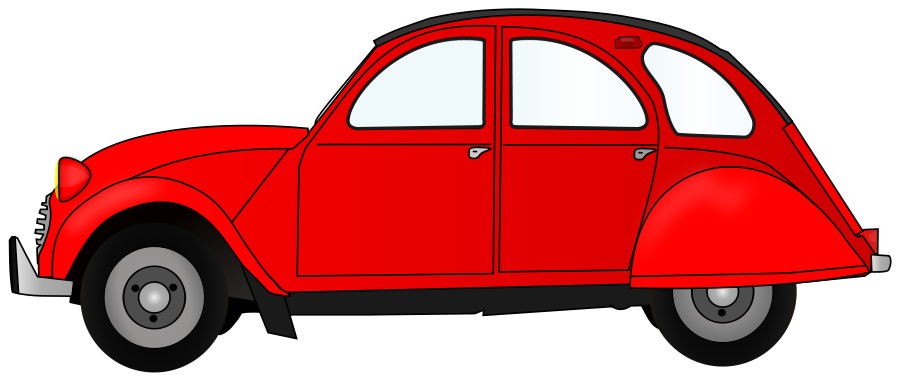 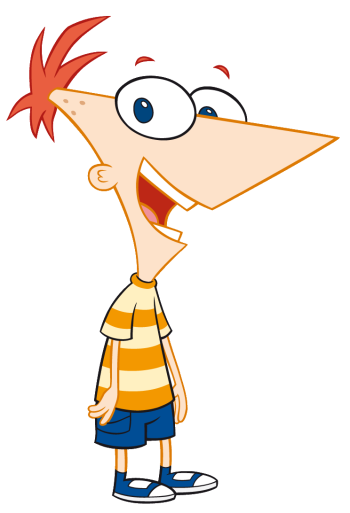 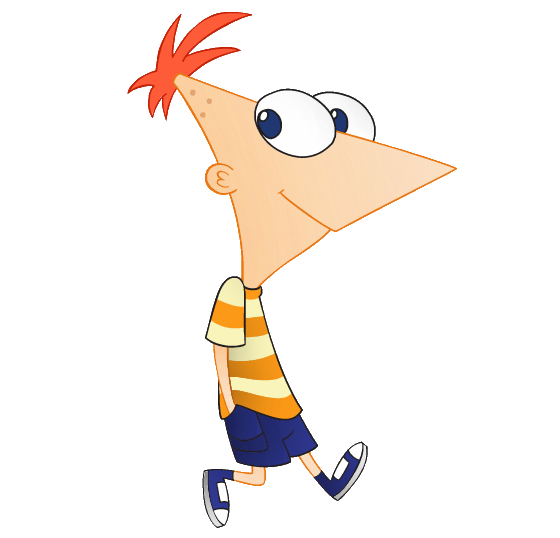 NEXT
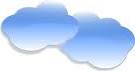 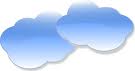 Traffic Rules
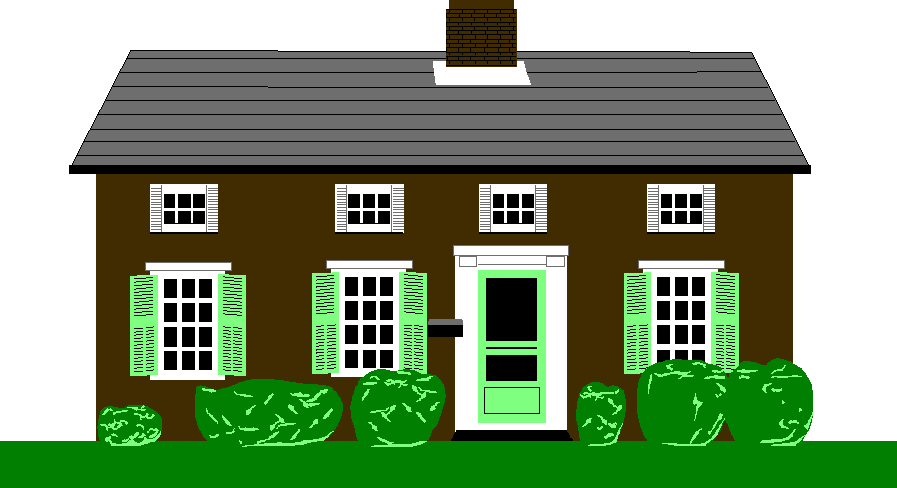 Look at the light.
It’s green. Let’s go...
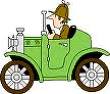 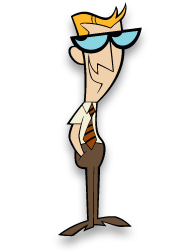 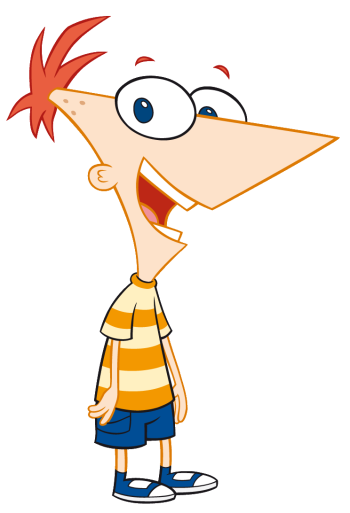 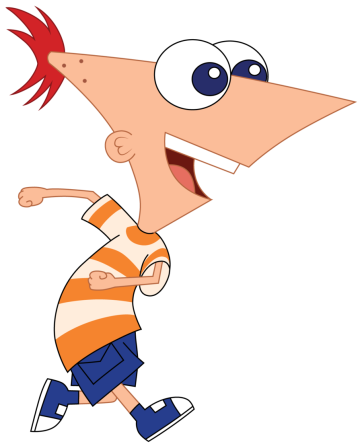 NEXT
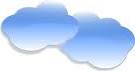 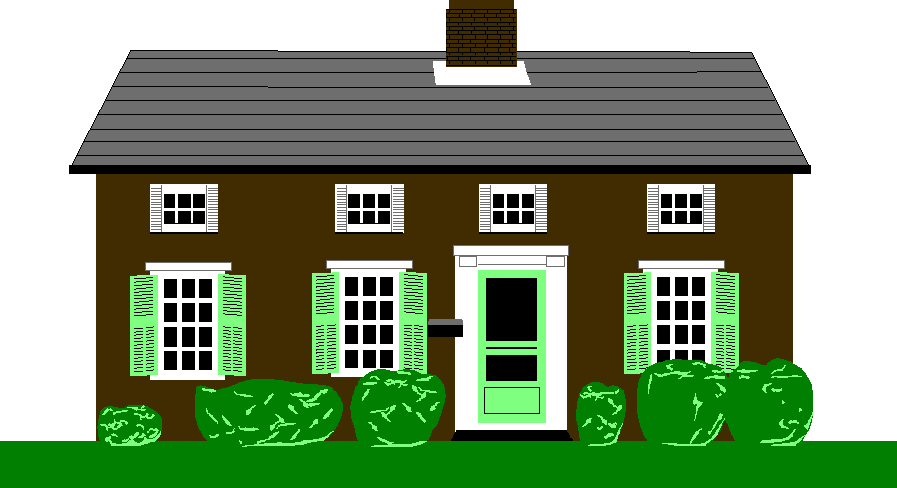 Cross the road.
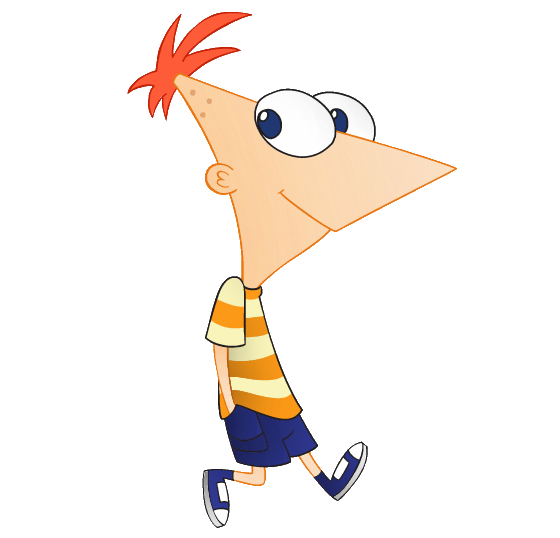 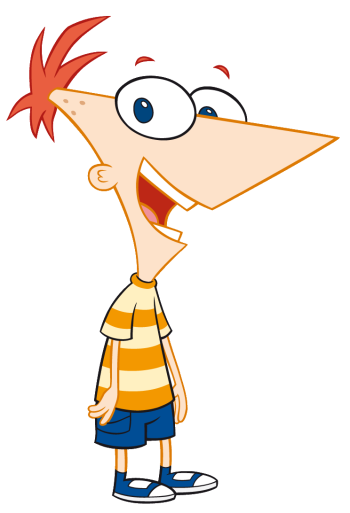 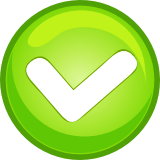 1. Stop by the road.
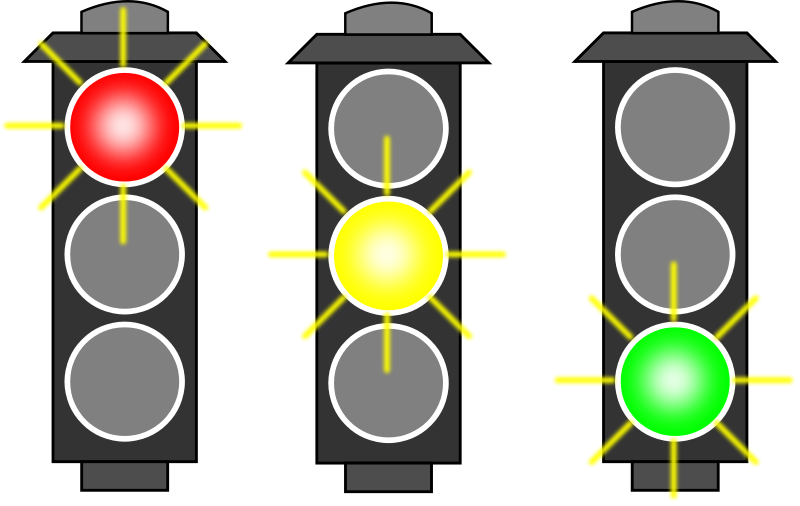 Stop by the road.
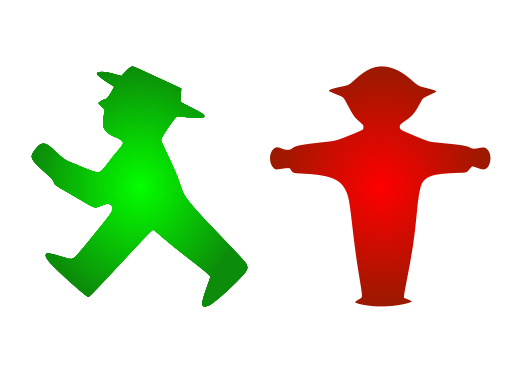 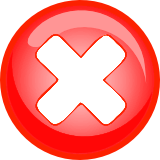 2. Cross the road.
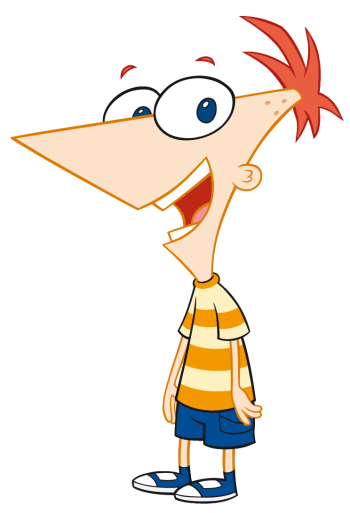 NEXT
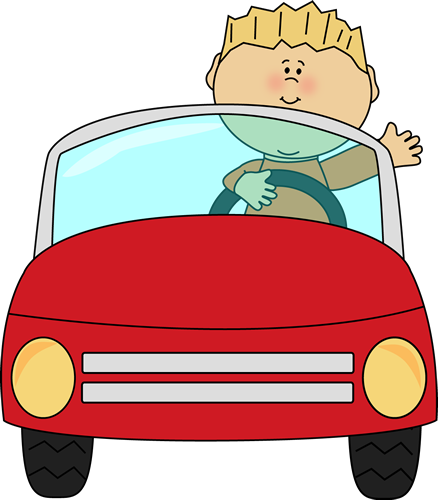 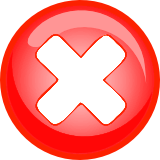 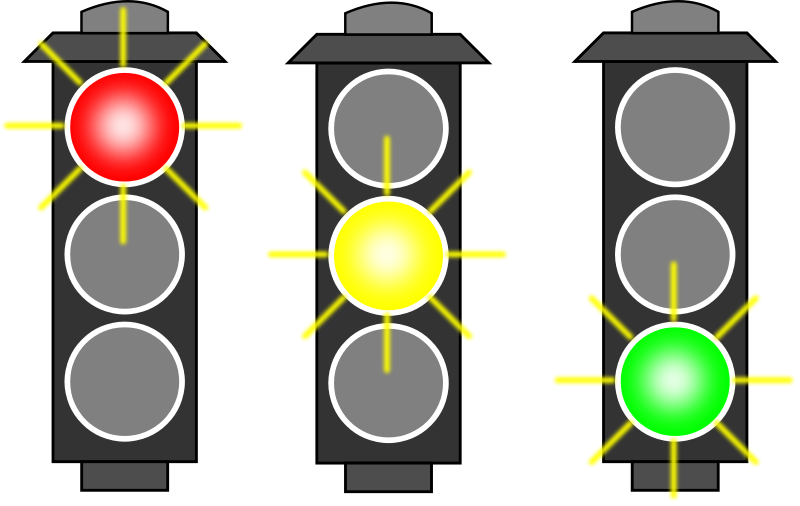 1. Stop by the road.
Cross the road
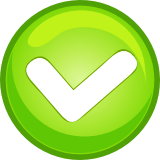 2. Cross the road.
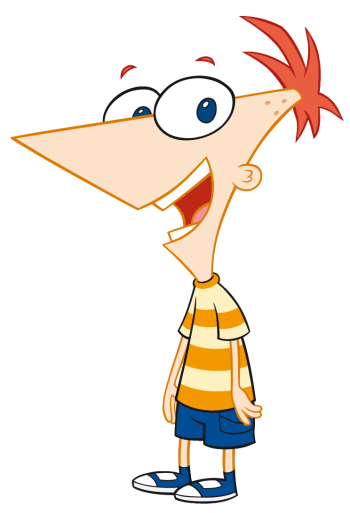 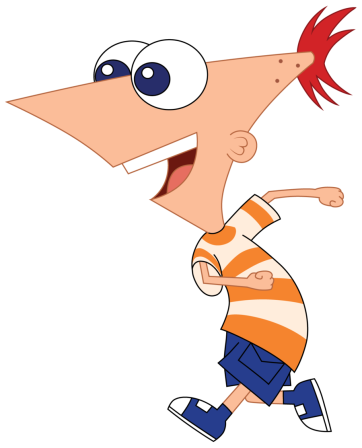 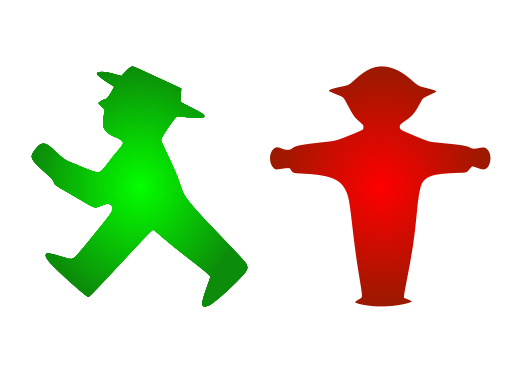 NEXT
NEXT
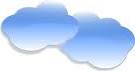 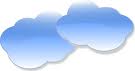 Let’s singCrossing The Street Safely -Vale & Vegahttps://www.youtube.com/watch?v=TKqk7B5cM9I
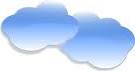 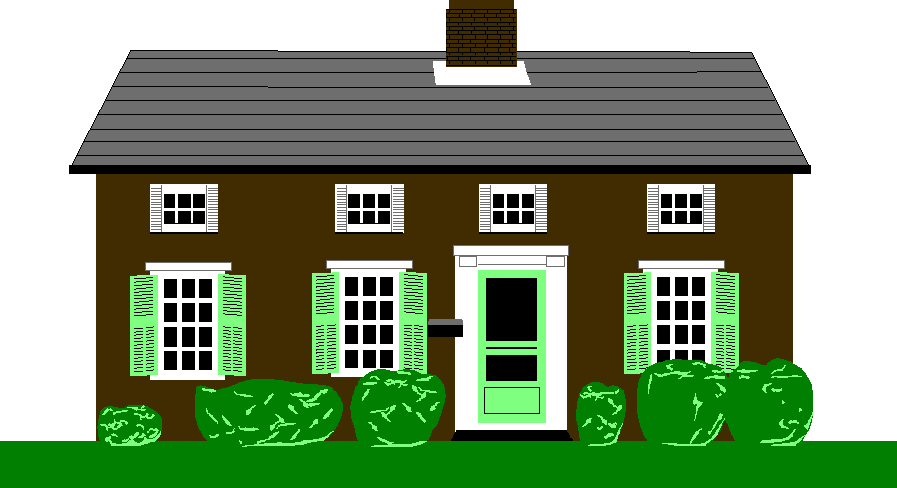 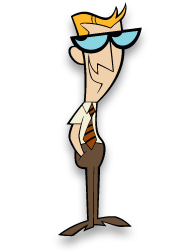 Let’s singTwinkle Twinkle Traffic Light – pebbles https://www.youtube.com/watch?v=SXLQE86JPdA
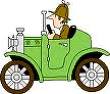 NEXT
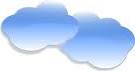 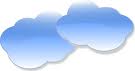 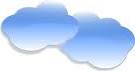 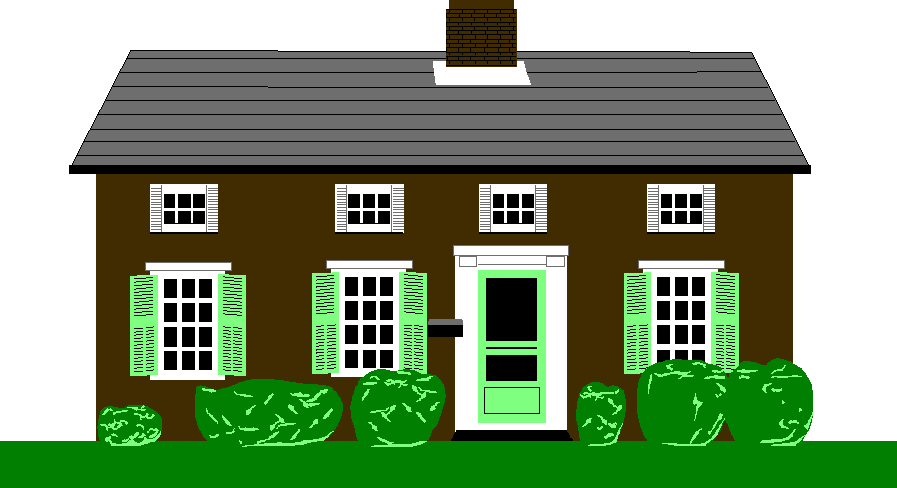 Let’s read a story.
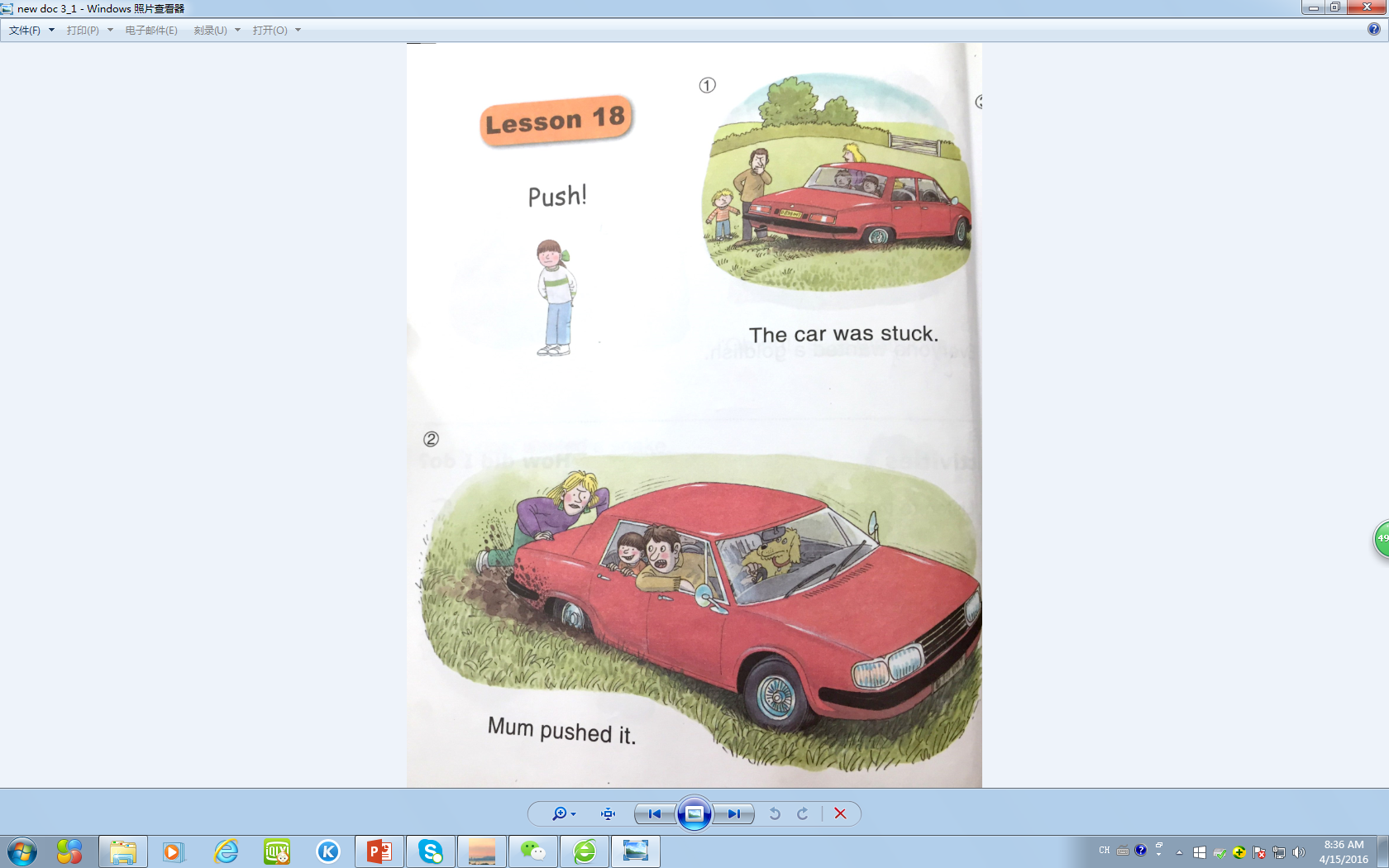 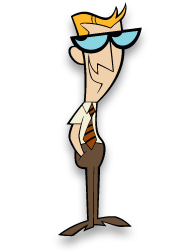 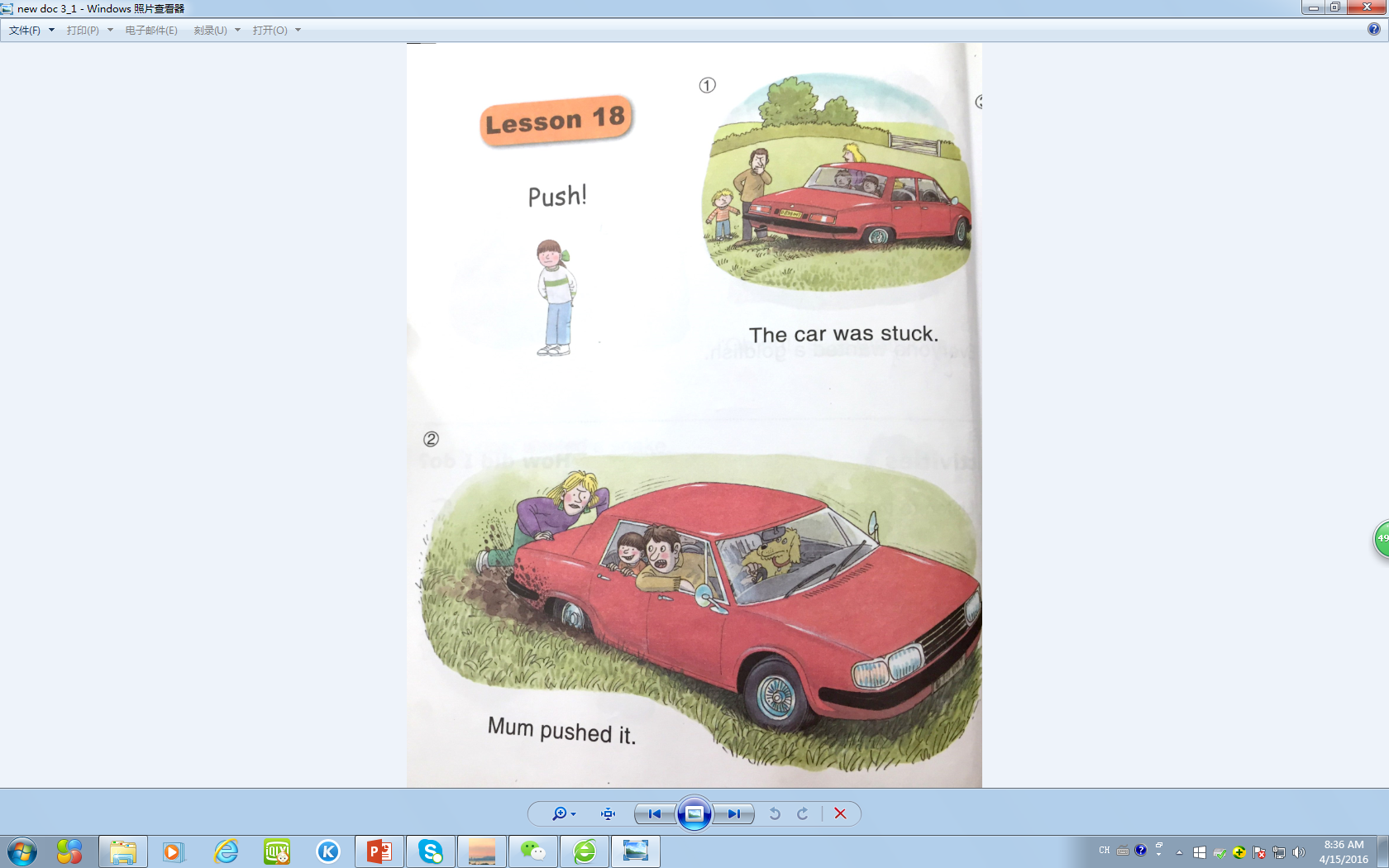 The car is stuck 卡..
NEXT
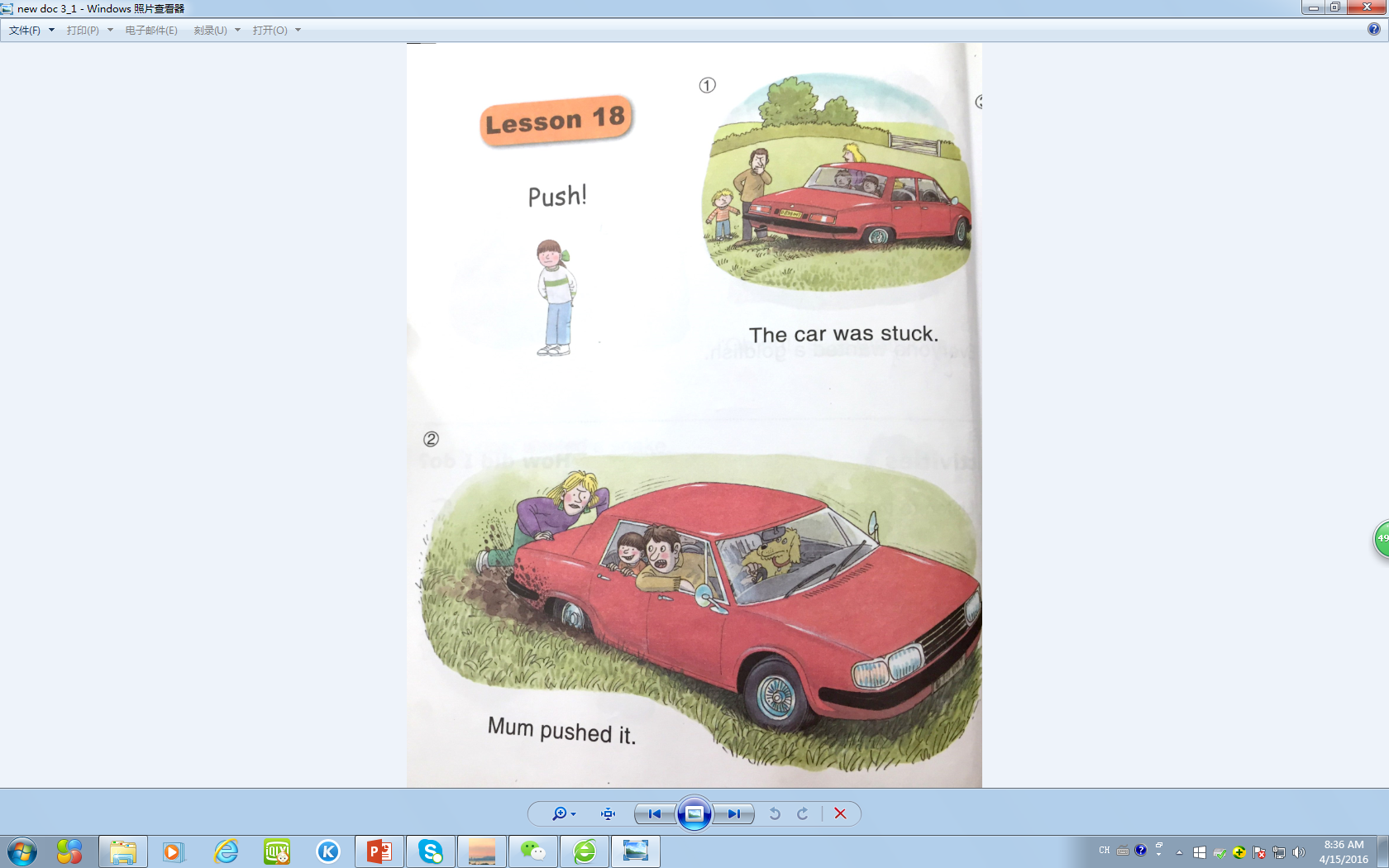 Go! Mum! Go!
NEXT
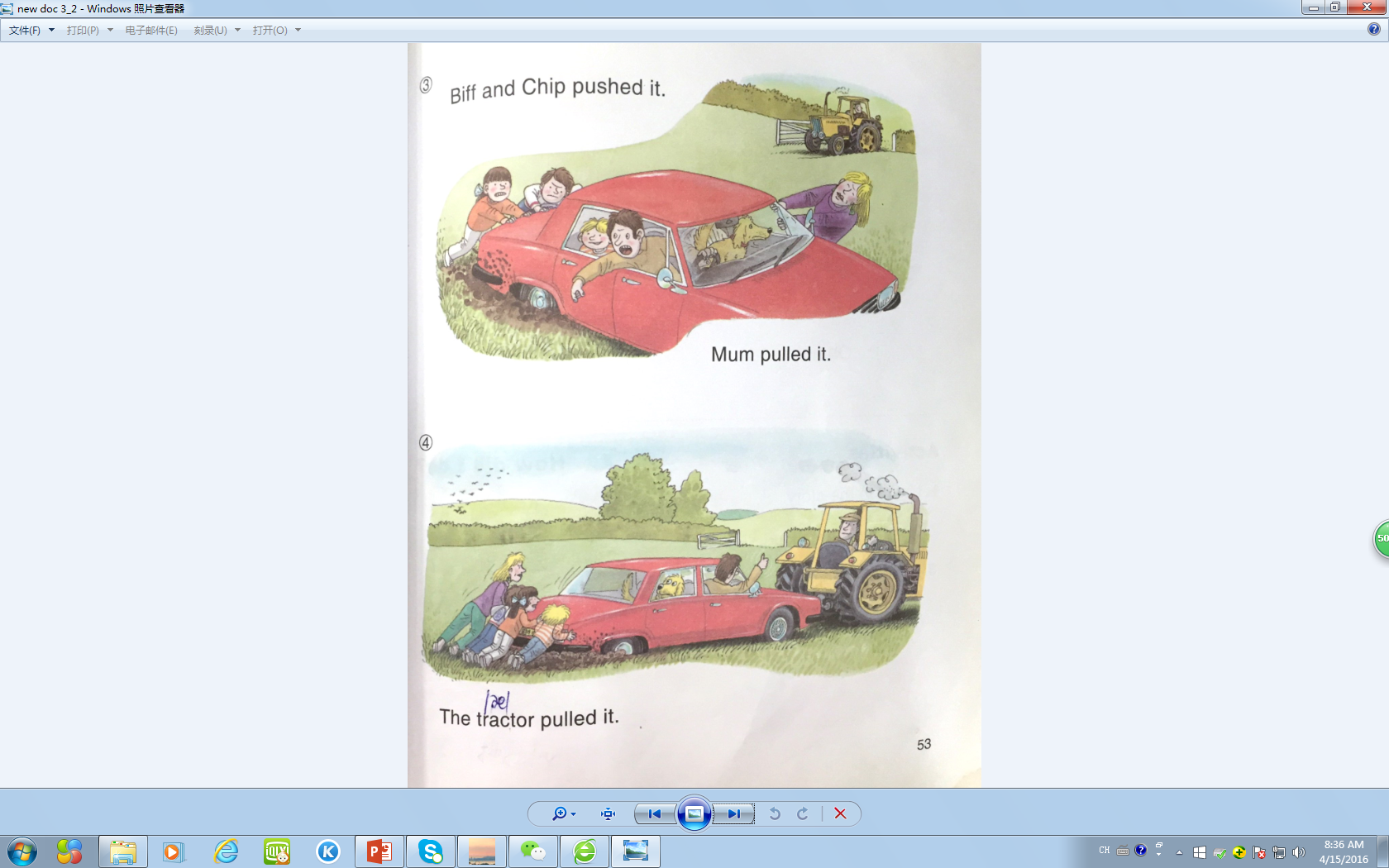 Go! Brother! Go! Sister!
NEXT
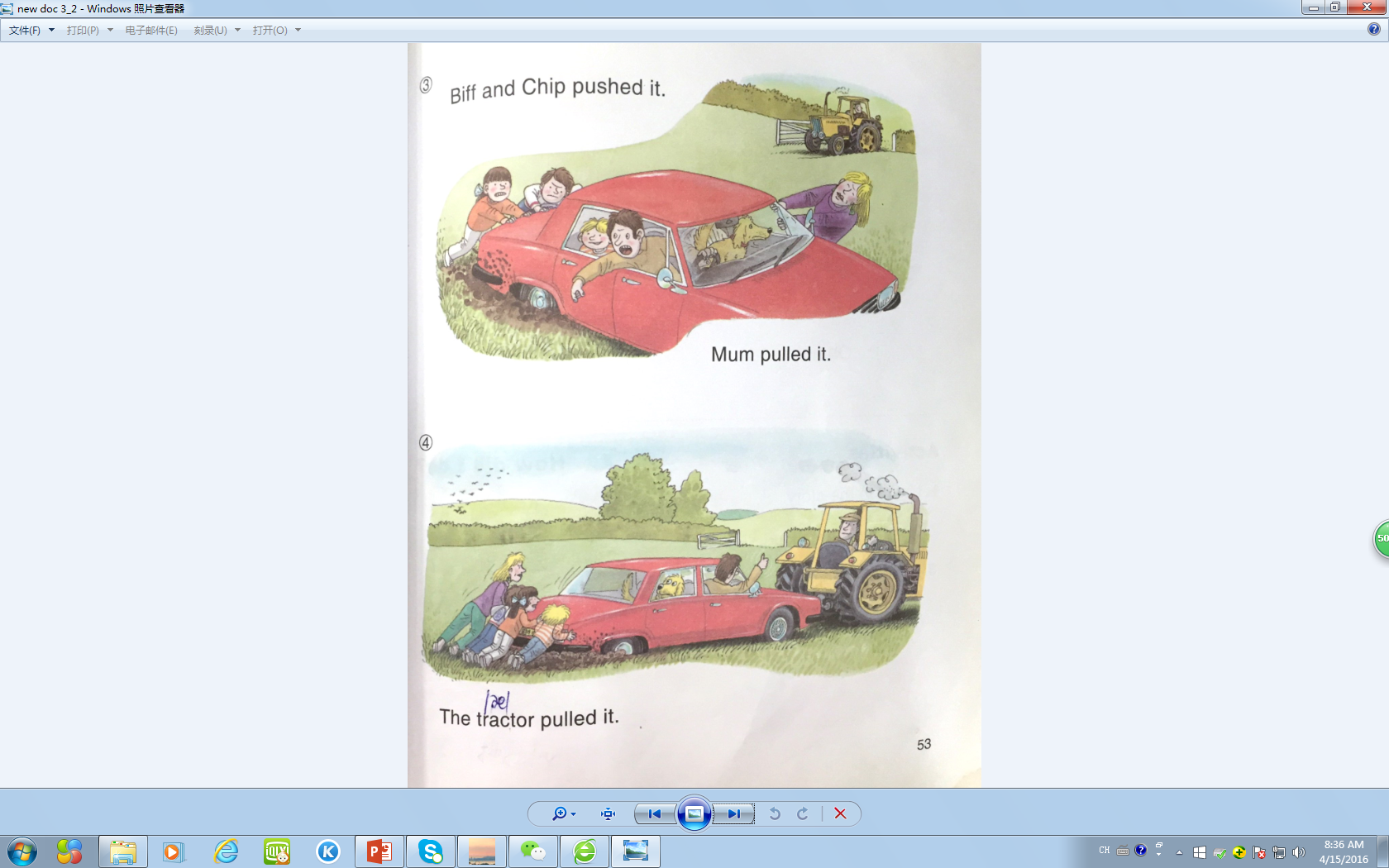 Go! Brother! Go! Sister!
NEXT
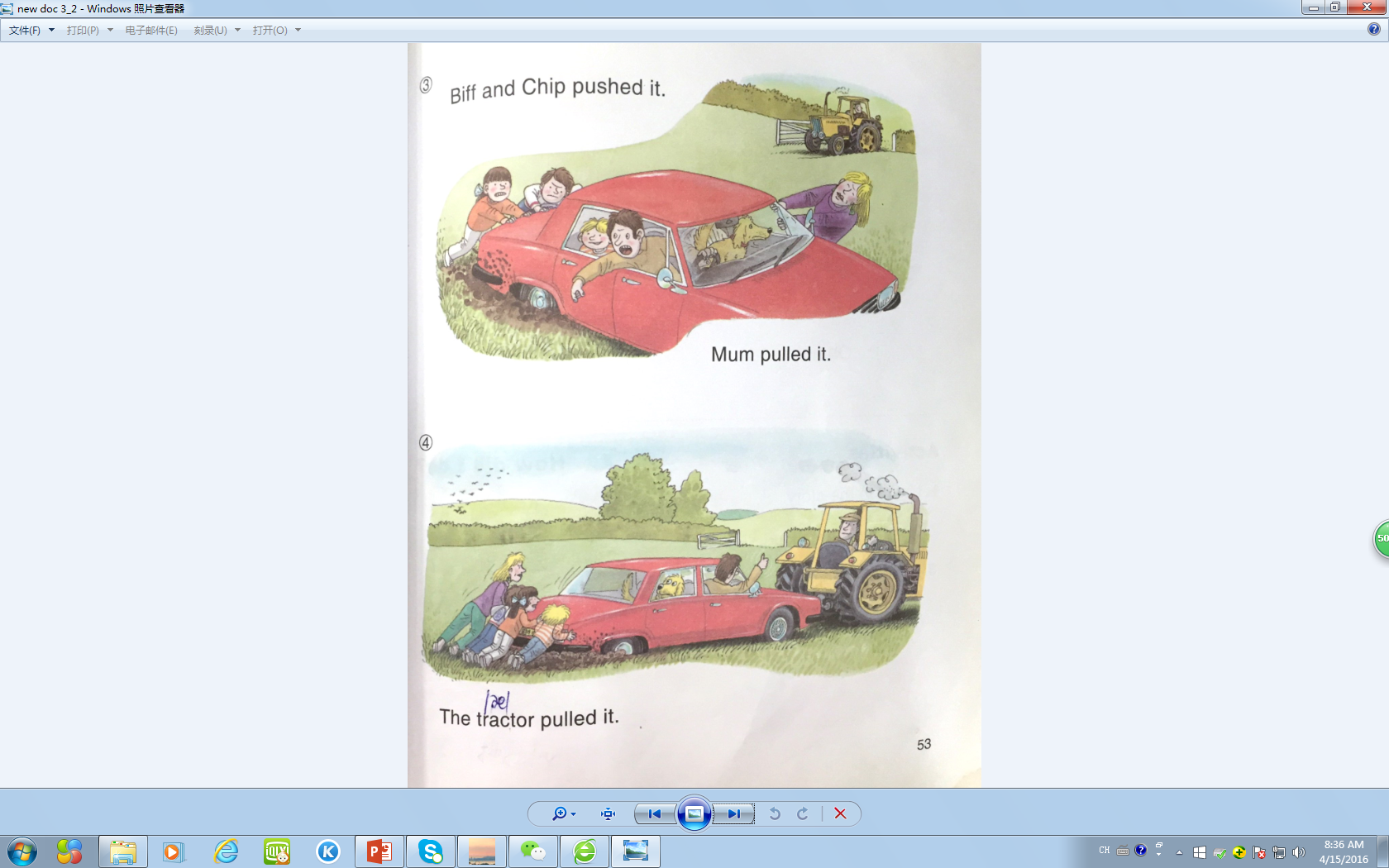 Wait!
NEXT
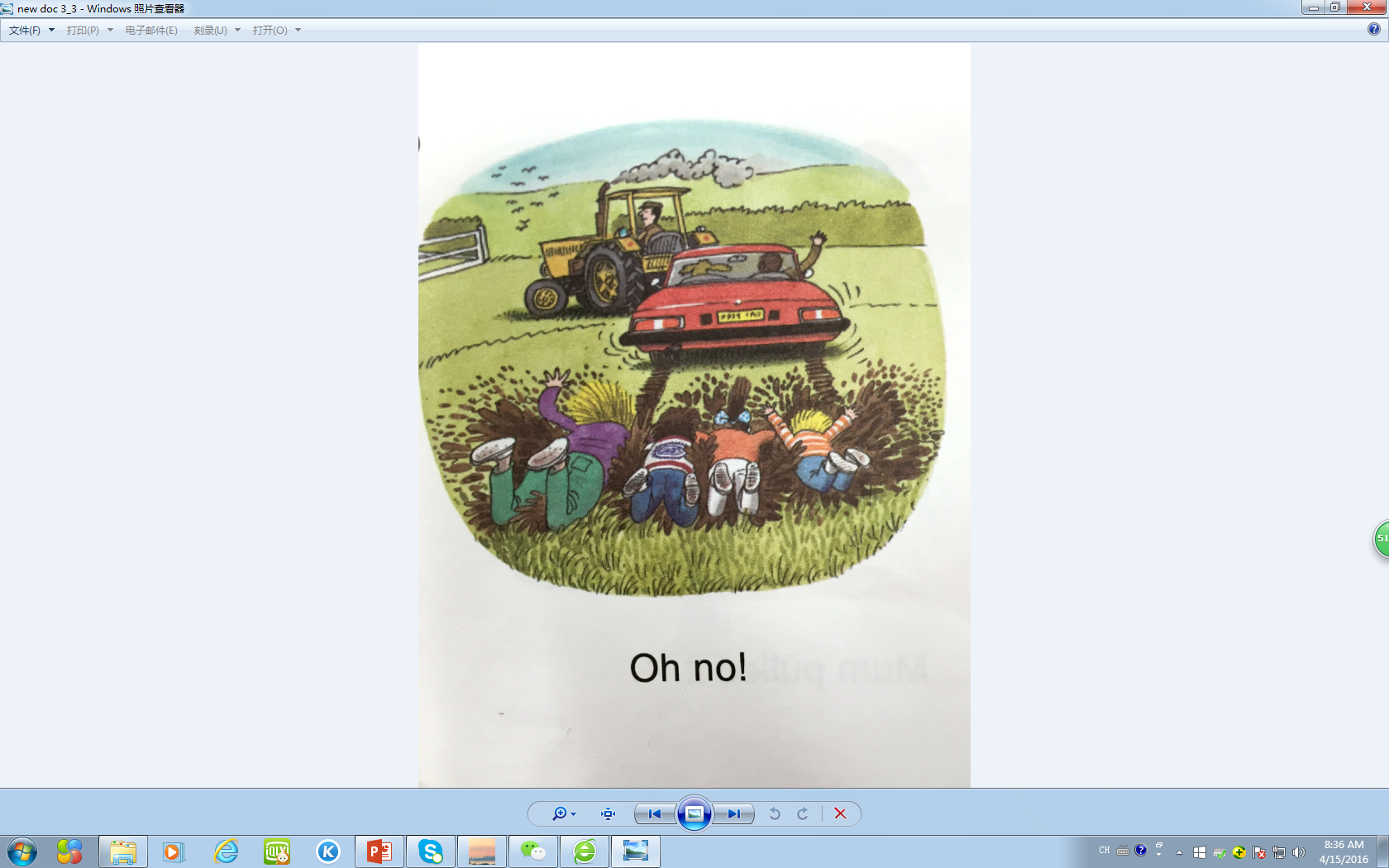 Stop!
NEXT
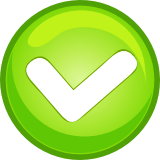 1. Stop by the road.
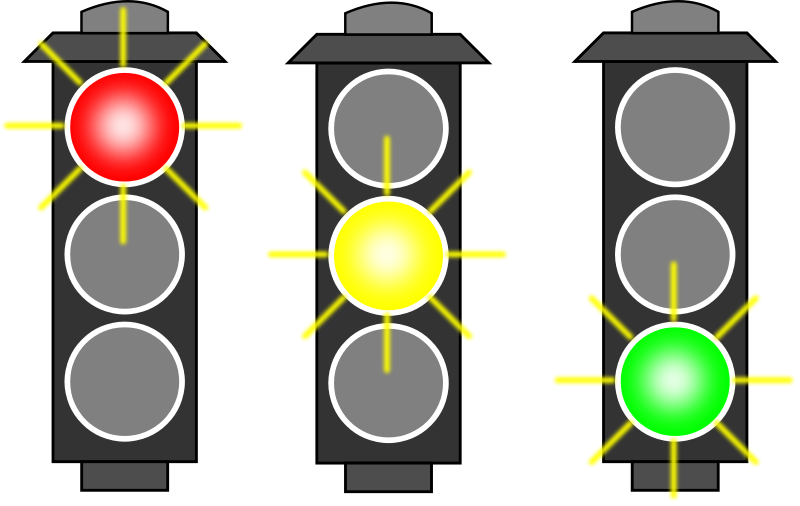 Stop by the road.
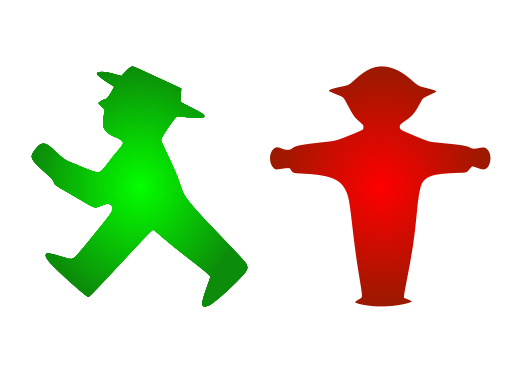 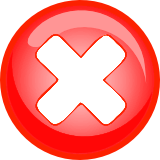 2. Cross the road.
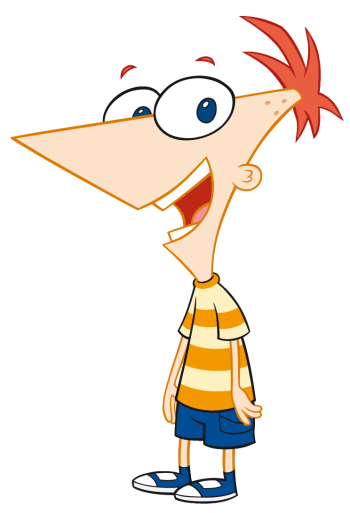 NEXT
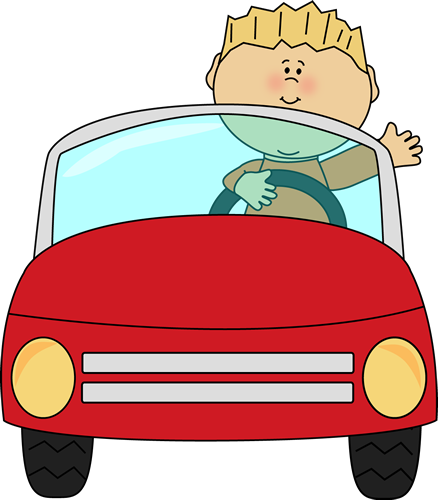 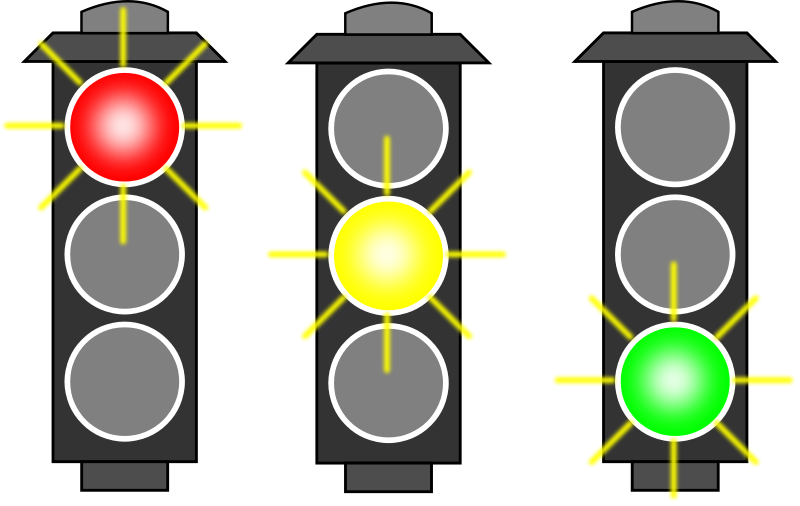 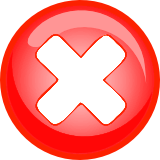 Go
1. Stop
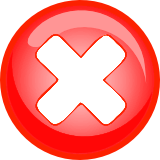 2. Wait
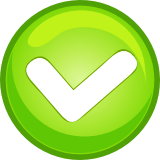 3. Go
NEXT
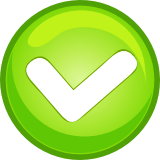 1. Stop
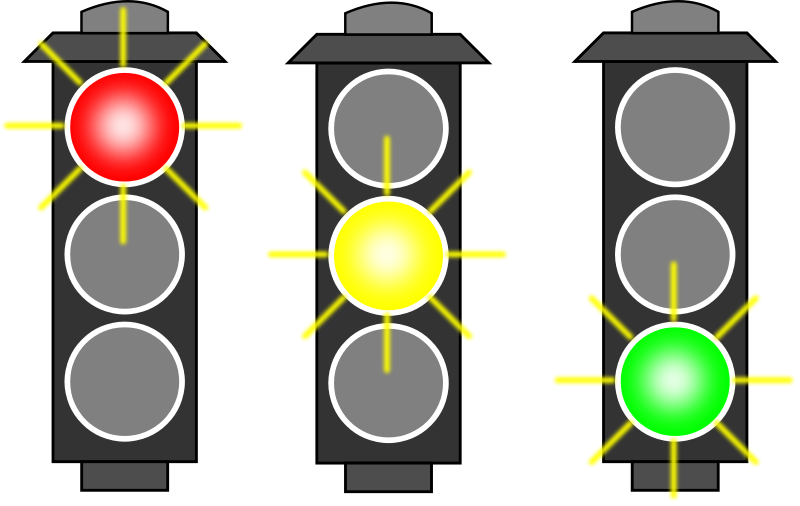 Stop
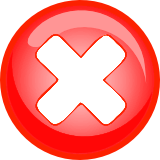 2. Wait
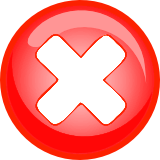 3. Go
NEXT
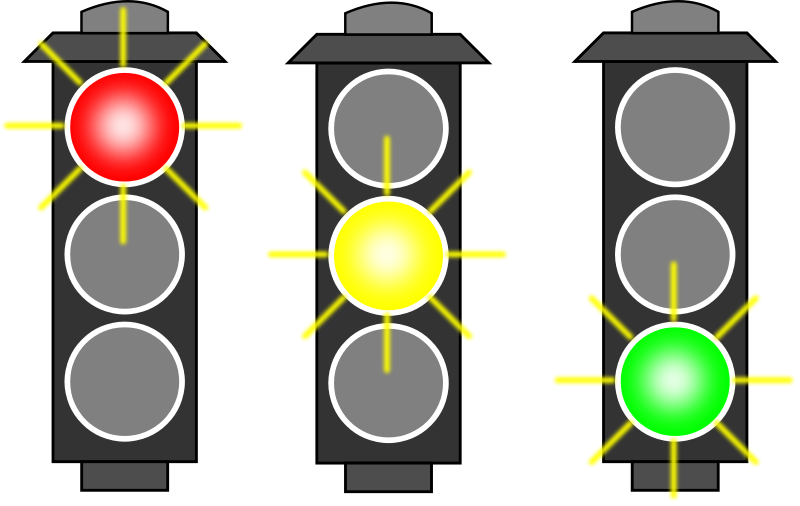 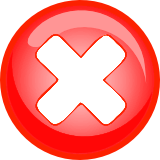 1. Stop
Wait
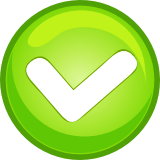 2. Wait
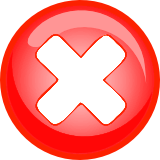 3. Go
NEXT
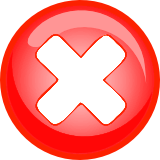 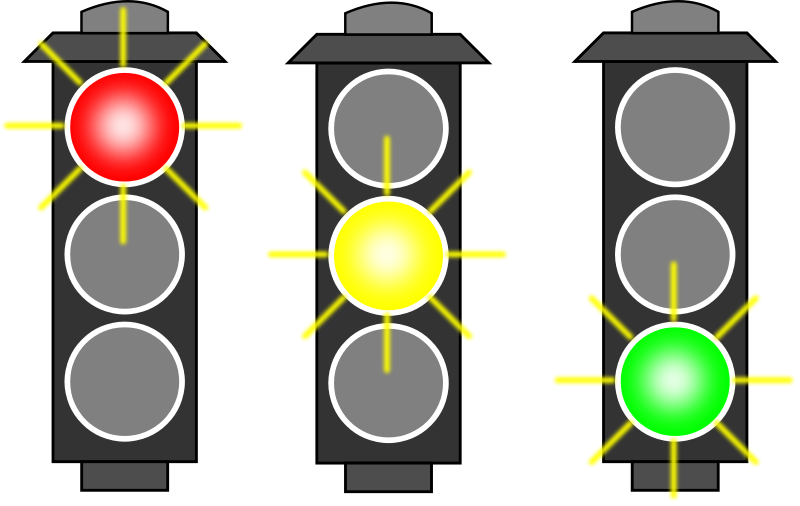 1. Stop by the road.
Cross the road
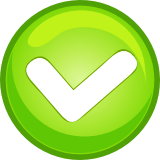 2. Cross the road.
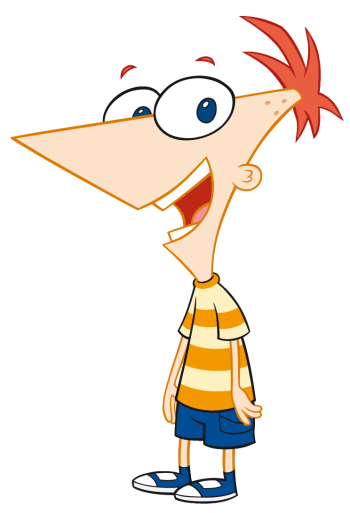 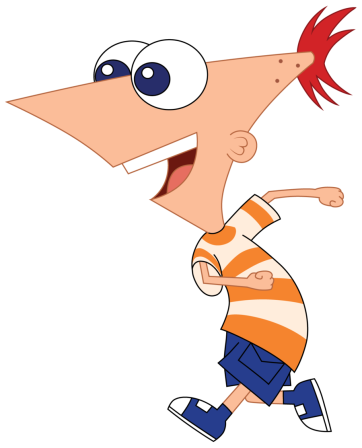 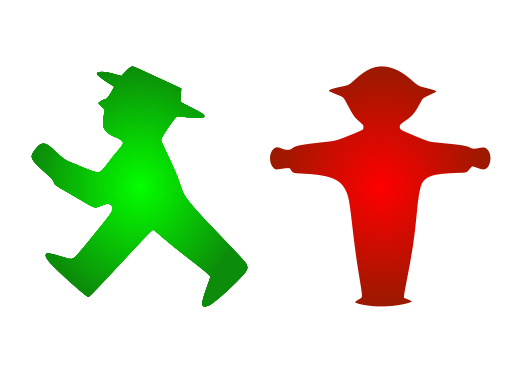 NEXT
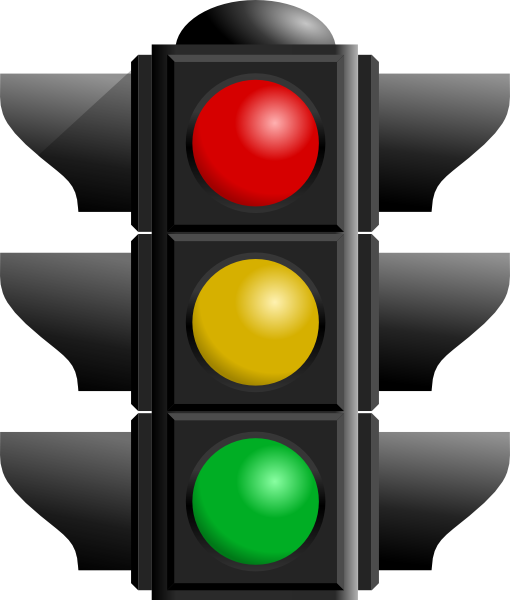 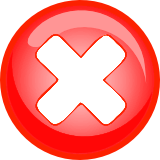 1. Stop
Go
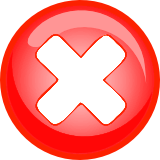 2. Wait
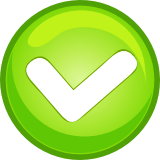 3. Go
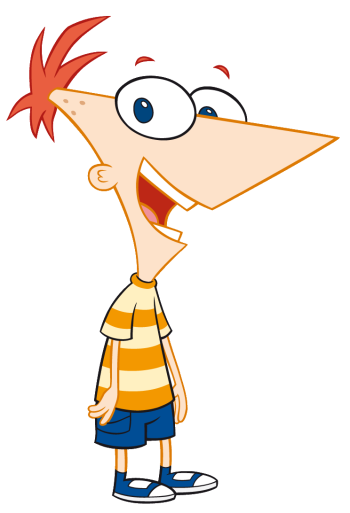 The light is green.Let’s …
NEXT
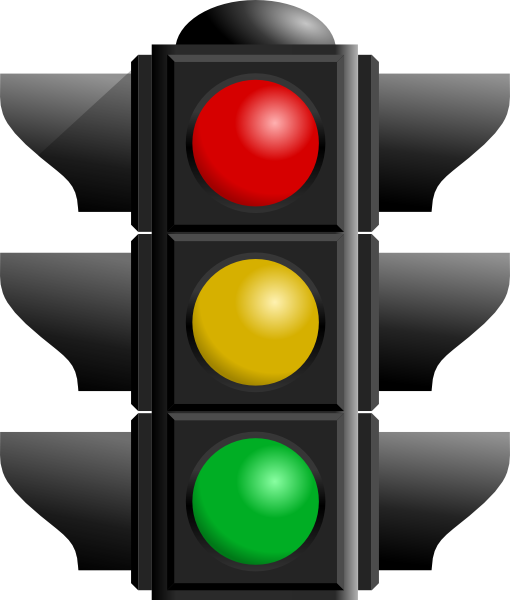 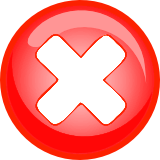 1. Stop
Wait
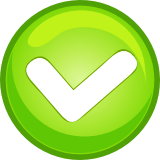 2. Wait
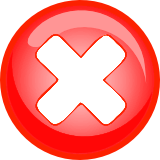 3. Go
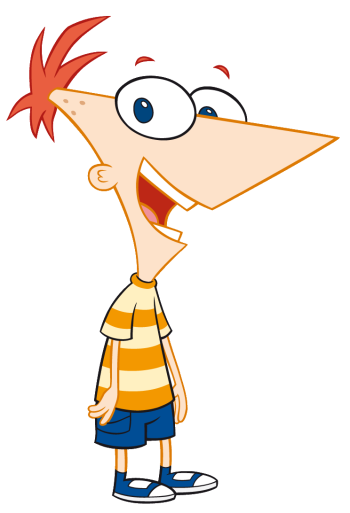 The light is yellow.Let’s …
NEXT
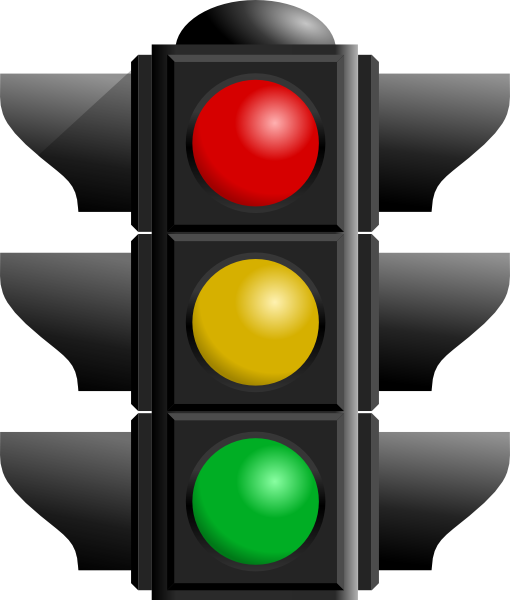 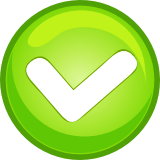 1. Stop
Stop
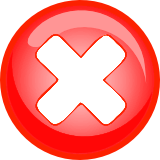 2. Wait
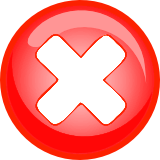 3. Go
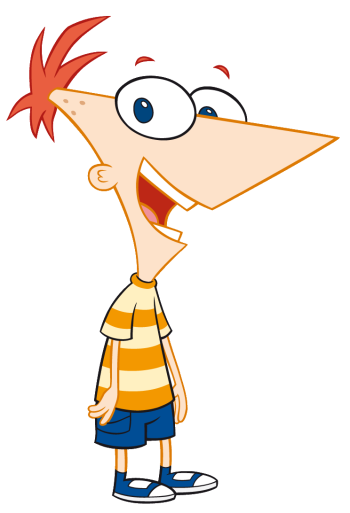 The light is red.Let’s …
NEXT
NEXT
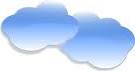 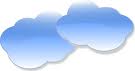 Let’s singTraffic Lights- Pink Fonghttps://www.youtube.com/watch?v=PR1NEvdWmmk
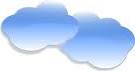 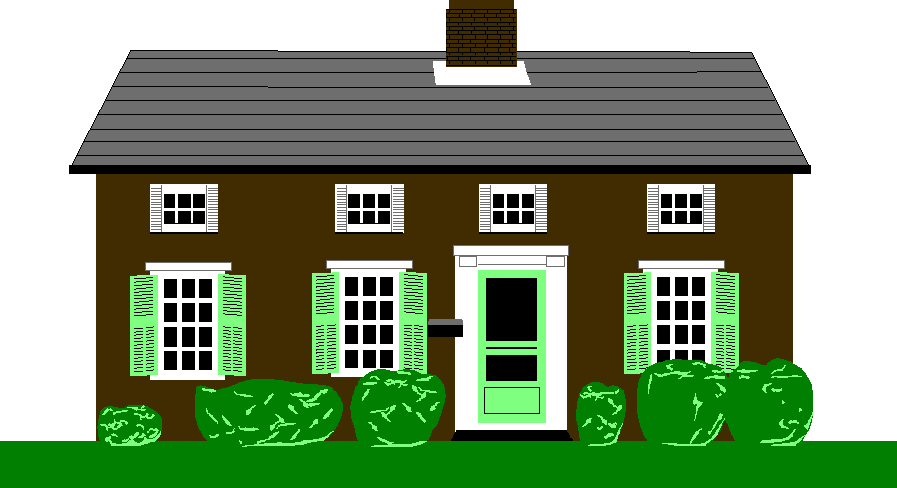 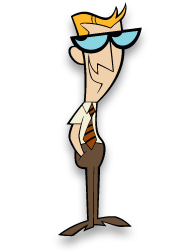 Let’s singTraffic Lights Song – Turtle Interactive https://www.youtube.com/watch?v=HhrfOgLjBvg
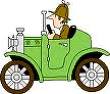 NEXT
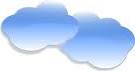 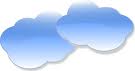 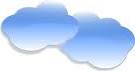 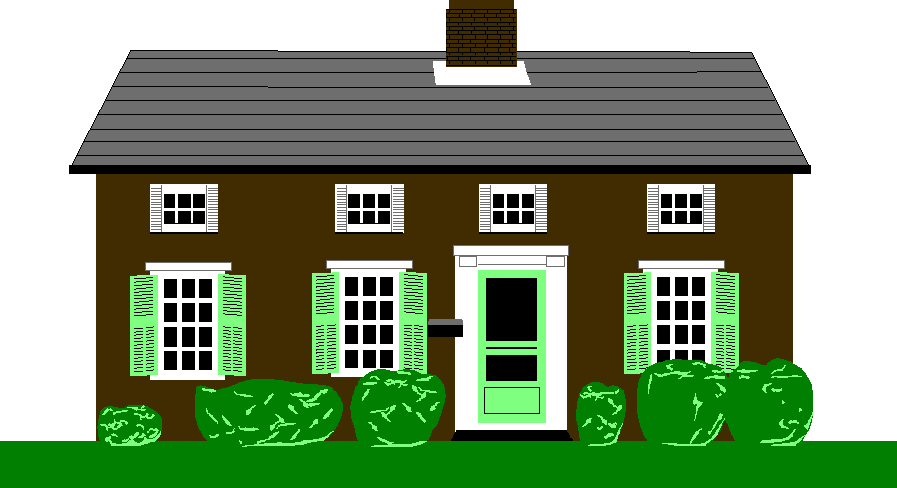 Let’s read a story.
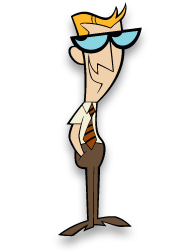 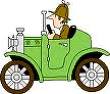 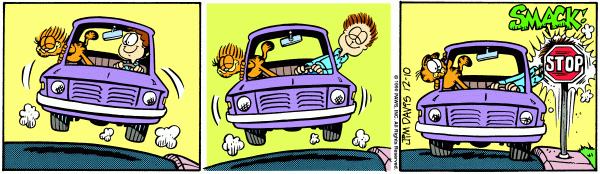 Go.
NEXT
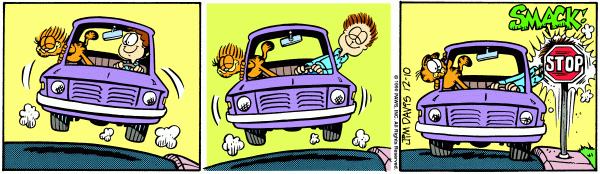 Go!
NEXT
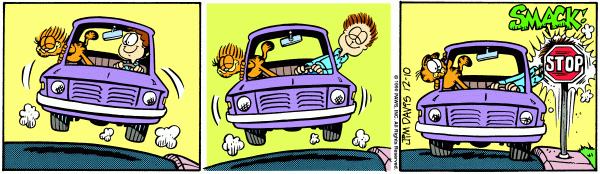 Stop!
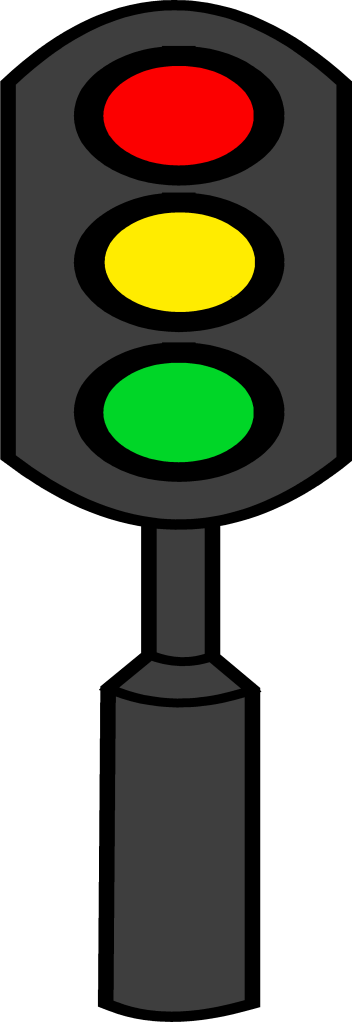 NEXT
Let’s…
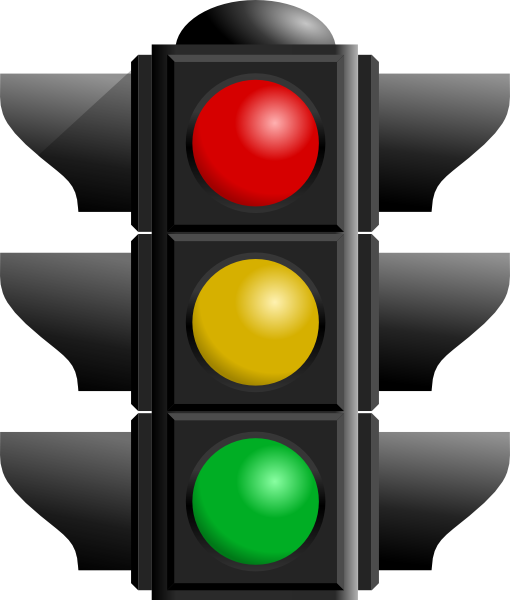 Stop
Wait
Go
NEXT
I like …game.
I like spring. =I like summer. = I like autumn. =I like winter. =
What season do you like?
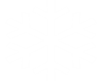 I like …
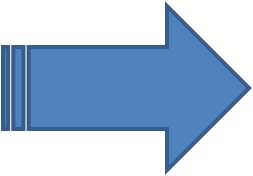 AnimalCharades Game
1 elephant =
2 zebra =
3 snake = 
4 lion = 
5 tiger = 
6 bear = 
7 monkey = 
8 panda = 
9 hippo = 10 giraffe=
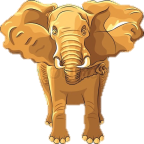 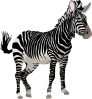 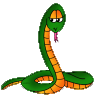 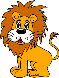 It’s a ….
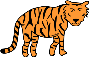 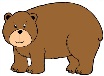 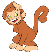 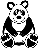 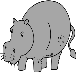 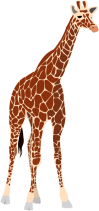 Yes / No
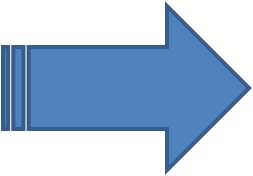